YİYECEK İÇECEK HİZMETLERİ
KONAKLAMA VE SEYAHAT HİZMETLERİ
EĞLENCE HİZMETLERİ 
TANITIM SUNUSU

SEYHAN RAM PDR BÖLÜMÜ
YİYECEK İÇECEK HİZMETLERİ
Yiyecek-İçecek Hizmetleri alanı altında yer alan dalların yeterliklerini kazandırmaya yönelik eğitim ve öğretime verilen alandır.
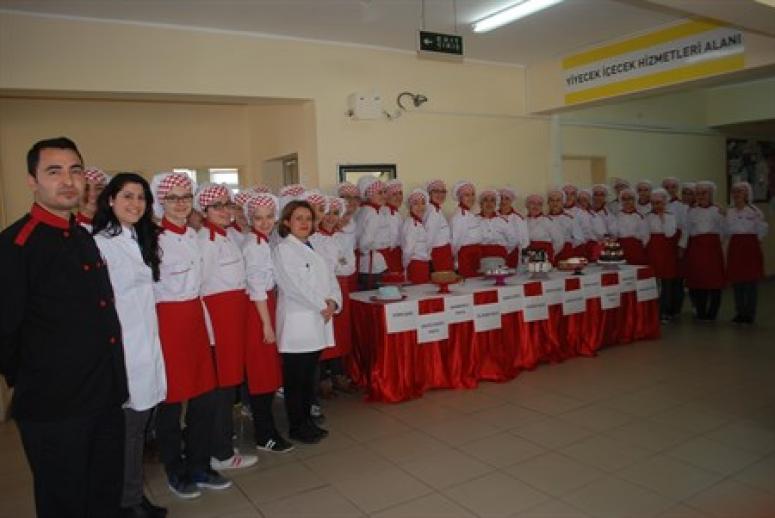 ALANIN AMACI
Yiyecek İçecek Hizmetleri alanı altında yer alan mesleklerde, sektörün ihtiyaçları ve hizmet sektöründeki gelişmeler doğrultusunda, mesleki yeterlikleri kazanmış nitelikli meslek elemanları yetiştirmek amaçlanmaktadır.
ALANIN MEVCUT DURUMU
Yiyecek ve içecek hizmetleri olan otel, restoran, kafeterya, bar, pastane, toplu beslenme kurumları, vb. yerlerde hijyen ve sanitasyon kurallarına uygun olarak yiyecek ve içeceklerin servise hazır hale getirilip müşteriye sunulduğu hizmet alanıdır.
Turizm sektöründeki gelişmelerin yanı sıra, toplumdaki sosyo-kültürel ve ekonomik değişimler; insanların birçoğunun ev dışında hazırlanmış yiyeceklerle beslenmelerine ve yiyecek içecek hizmetleri alanının hızla gelişmesine sebep olmuştur.
Yiyecek içecek hizmetlerinin sunulduğu yerlerde besinlerin hazırlanması ve servisinde görevli olan personelin mutfak hijyeni konusunda eğitimli ve bilgili olması hem hizmet verilen yerin kalitesi ve sürekliliği hem de tüketici sağlığının korunması açısından çok önemlidir. Küçük bir ihmal yüzlerce insanın sağlığını bozarak besin zehirlenmelerine yol açabilmektedir.
Ülkemizde yiyecek içecek hizmetleri alanında faaliyet gösteren pek çok işletme vardır. Kamu ve özel sektörde çalışanlara yemek servisi yapılan mutfakların yanı sıra çeşitli fabrikalar, işyerleri, restoranlar, oteller, barlar, fastfood tüketimi yapılan yerler vb. bunların içinde yer alır.

Yiyecek içecek hizmetleri hızlı bir gelişim ve değişim göstererek dünyada ve ülkemizde önemli bir istihdam alanı hâline gelmiştir.
ALANIN GELECEĞİ
Yiyecek içecek hizmetleri hızlı bir gelişim ve değişim göstererek dünyada ve ülkemizde önemli bir istihdam alanı hâline gelmiştir.
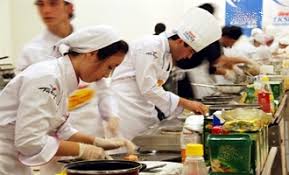 Bu alanda; rekabet koşullarına ayak uydurabilmek için sektörün istediği yeterlikleri kazanmış, dünya standartlarında hizmet verecek kaliteli insan gücüne ihtiyaç duyulmaktadır.
YİYECEK İÇECEK HİZMETLERİ ALANININ ALT DALLARI
MUTFAK DALI
Tanımı: Mutfak araç, gereç ve ekipmanlarını kullanarak, hijyen ve sanitasyon kurallarına uygun yiyecek üretimi yapma ve servise hazır hâle getirme yeterliklerini kazandırmaya yönelik eğitim ve öğretim verilen daldır.
Amacı: Aşçılık mesleğinin yeterliklerine sahip meslek elemanları yetiştirmek amaçlanmaktadır.
PASTACILIK DALI
Tanımı: Pastane mutfağı araç, gereç ve ekipmanlarını kullanarak, hijyen ve sanitasyon kurallarına uygun pastane ürünlerini yapma süsleme ve servise hazır hâle getirme yeterliklerini kazandırmaya yönelik eğitim ve öğretim verilen daldır.
Amacı: Pastacılık mesleğinin yeterliklerine sahip meslek elemanları yetiştirmek amaçlanmaktadır.
SERVİS DALI
Tanımı: Servise hazırlık, servis yapma, hesabın takdimi ve tahsili yeterliklerini kazandırmaya yönelik eğitim ve öğretim verilen daldır.
Amacı: Servis elemanlığı mesleğinin yeterliklerine sahip meslek elemanları yetiştirmek amaçlanmaktadır.
BAR DALI
Tanımı: Bar hazırlıkları ve düzenini sağlama, içecek hazırlama ve servisini yapma, hesabın takdimi ve tahsili yeterliklerini kazandıracak eğitim ve öğretim verilen daldır.
Amacı: Barmen/barmaid mesleğinin yeterliklerine sahip meslek elemanları yetiştirmek amaçlanmaktadır.
HOST-HOSTESLİK DALI
Tanımı: Otobüs, tren ve havayollarında seyahat öncesi, sonrası ve seyahat sırasındaki yolcu/müşteri hizmetlerini ve servis hizmetlerini yapma yeterliklerini kazandıracak eğitim ve öğretim verilen daldır.
Amacı: Hosteslik mesleğinin yeterliklerine sahip meslek elemanları yetiştirmek amaçlanmaktadır.
BÖLÜMÜN YER ALDIĞI OKULLAR
KONAKLAMA VE SEYAHAT HİZMETLERİ ALANI
Turizm ve otelcilik işletmelerinde turizm hizmetinin sunumu, pazarlanması ve işletmenin dış müşterilere tanıtımında görev alan kişidir.
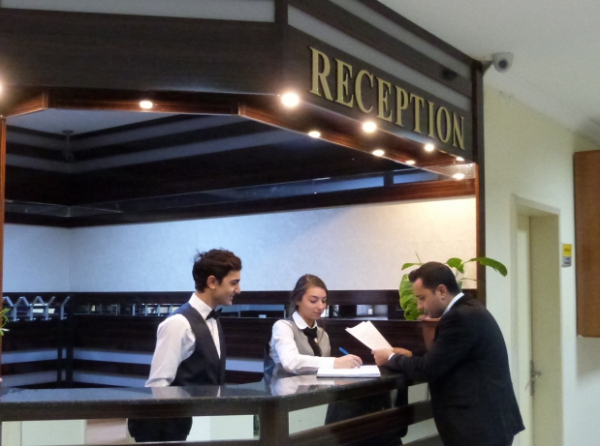 ALANIN ALTINDA YER ALAN MESLEKLER
Ön Büro Elemanı (Resepsiyonist) 
Kat Elemanı
Operasyon Elemanı
Rezervasyon Elemanı
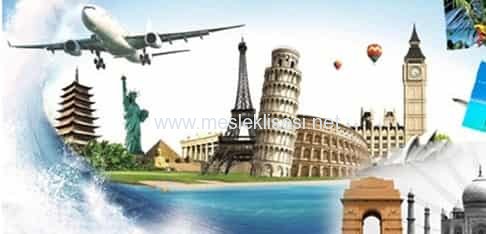 MESLEK ELEMANLARINDA ARANAN ÖZELLİKLER
Bu alandaki mesleklerde çalışmak isteyenler; - Sabırlı ve düzenli, - Zamanında iş yapmaktan hoşlanan, - Saygılı, nazik, güler yüzlü, hoş görülü, soğukkanlı, - İş arkadaşları ile uyumlu çalışan, - Türkçeyi iyi konuşan ve yazan kişiler olmaları gerekmektedir. - Pozisyona göre mesleğini ifade edebilecek seviyede yabancı dil bilmek.
REZERVASYON ELEMANI
Tanımı; Tur operatöründen gelen rezervasyon taleplerine göre ilgili işletmelerle bağlantıya geçerek gerekli rezervasyonları yapan, konukların konaklama işletmelerinde rezervasyon ile ilgili sorunlarını çözme bilgi ve becerisine sahip, ileri düzeyde yabancı dil bilen, sorumluluk alan nitelikli kişidir. Görevleri - Acente rezervasyon operasyonlarını gerçekleştirmek - Gerektiğinde konukla iletişim kurmak - İş öncesi hazırlık yapmak - Dosyalama yapmak - Rezervasyon talep listelerini tur operatöründen almak - İlgili işletmelerle bağlantıya geçerek rezervasyonun yapılmasını sağlamak ve konfirmelerini (onay) almak - Tamamlanan rezervasyonu tur operatörüne bildirmek - Konukların rezervasyon ile ilgili sorunlarını çözmek - Rezervasyonlar ile ilgili bilgileri operasyon departmanına bildirmek - Bilgisayar paket programlarını kullanmak
ÖN BÜRO ELEMANI (RESEPSİYONİST)
Tanımı; Tesis yönetiminin belirlediği prosedüre uygun olarak konukları karşılama, etkili ve verimli bir şekilde oda satışı yapma, konuk istek ve şikâyetleriyle ilgilenme, göreviyle ilgili raporları hazırlayabilme bilgi ve becerisine sahip sorumluluk alan nitelikli kişidir. Görevleri - Ön büroda hazırlık yapmak. - Konuk ilişkilerini yürütmek. - Ön büroda danışma ve santral hizmetlerini yürütmek. - Rezervasyon ile ilgili işlemleri yürütmek. - Konuk giriş işlemlerini yapmak. - Vardiya işlemleri yürütmek. - Konuk çıkış işlemlerini yapmak. - Gece kontrolörlüğü yapmak. - İstatistiki raporlar hazırlamak.
KAT ELEMANI
Tanımı; Kat hizmetleri departmanın da, konaklama tesisi standartlarına uygun kalitede temizlik ve düzeni, kişiye özel hizmetleri, bölümü ile ilgili tüm işlerin yapılmasını sağlayacak bilgi ve beceriye sahip olan sorumluluk sahibi nitelikli kişidir. Görevleri - Kat hizmetlerinde organizasyon yapmak. - Oda hazırlığı yapmak. - Gün içi hizmetleri yürütmek. - Çamaşırhane hizmetlerini yürütmek. - Periyodik temizlik ve bakım hizmetlerini yürütmek.
OPERASYON ELEMANI
Tanımı Gerektiğinde transformen ile tur animatörünün bütün görev ve sorumluluklarını yerine getiren günlük, haftalık tur programları hazırlayan, havaalanında konukları karşılayıp havaalanı işlemlerine yardımcı olan, konukların transferler için alınış ve dağıtım saatlerini belirleme bilgi ve becerisine sahip sorumluluk alan nitelikli kişidir. Görevleri - Acente operasyonlarını gerçekleştirmek. - Konukla iletişim kurmak. - İş öncesi hazırlık yapmak. - Dosyalama yapmak. - Günlük-haftalık tur programları hazırlamak. - Konukları karşılayıp havaalanı işlemlerine yardımcı olmak. - Transferler için alınış ve dağıtım saatlerini ayarlamak. - Transferlerin zamanında gerçekleşmesini sağlamak. - Tura çıkacak araç ve rehberi belirlemek. - Tur programı hazırlamak. - Ülke kültürünü tanıtmak. - Bilgisayar paket programlarını kullanmak.
BÖLÜMÜN YER OLDUĞU OKULLAR
EĞLENCE HİZMETLERİ ALANI
Eğlence hizmetleri, sahne, spor ve oyun aktiviteleri, genel kültür, estetik ve planlama, çocuk organizasyonları, çocuk aktiviteleri ve etkinlik planlaması ile ilgili yeterlikleri kazandırmaya yönelik eğitim ve öğretim verilen alandır.
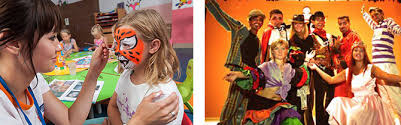 ALANIN MEVCUT DURUMU VE GELECEĞİ
Günümüzde tüm dünya yeni bir kalite anlayışı ile hızlı bir değişim rüzgârının etkisi altındadır. Bu hızlı değişim sonucu turizm sektörü içinde eğlence hizmetleri de ülkemizde önemli düzeyde istihdam alanı oluşturmaktadır.Eğlence hizmetleri, küresel düzeyde hızla değişen pazar ve rekabet koşulları nedeni ile dinamik bir gelişim içindedir; stratejik bir hizmet olarak turizm sektöründe önemli bir yer tutmaktadır. Özellikle hızla küreselleşmekte olan bu sektörde rekabet büyük yoğunluk kazanmakta ve rekabet gücünün geliştirilmesi için özel uygulamalar geliştirilmektedir.
Havai fişek organizasyonları, müzik ve sanat etkinlikleri, dekor atölyeleri, kostüm atölyeleri, ses-ışık donanımları, animasyon organizasyon şirketleri, insan kaynakları şirketleri, seyahat acenteleri, festival ve benzeri özel organizasyonlar, yiyecek içecek sektörü, spor malzemeleri, animasyon malzemeleri, gösteri organizasyonları, temalı parklar ve temalı organizasyonlar gibi paralel hizmetler de düşünüldüğünde eğlence hizmetleri alanında geniş boyutlu dolaylı istihdam yaratıldığı da bir gerçektir.
Sektörde, işletmelerle yapılan görüşmeler ve anket çalışmaları sonucunda, eğlence hizmetleri alanında büyük bir istihdam olanağı bulunduğu ancak işletmelerin yeterli sayıda eğitilmiş, nitelikli eleman bulmakta güçlük çektiği görülmüştür. Bu nedenle bu alanda uluslararası düzeyde ve rekabet gücünü artıracak uygulamalar yapılmaktadır.
ALANIN ALTINDA YER ALAN MESLEKLER  Animatörlük  Çocuk animatörlüğü
ANİMATÖR
Animatör Tanımı; eğlence hizmetleri ve turizm sektöründe, özel organizasyonlarda, konaklama tesislerinde konukların tatilleri boyunca hoş, eğlenceli vakit geçirmeleri için çocuk, genç ve yetişkinlere yönelik sahne, spor ve oyun aktiviteleri planlayarak uygulayabilen, aktivitelere uygun, gerekli araç gereçleri hazırlayıp bakımını yapabilen ve uygun ortamlarda saklayarak koruyabilen, kullanabilen aktivitelerin tanıtımını yaparak katılım sağlayabilen, yabancı dili iyi kullanan, genel kültüre, estetik duygusuna hoşgörüye ve disiplin duygusuna sahip, mesleki bilgi ve becerilerle donatılmış, çevresindekilerle olumlu iletişim kurabilen, mesleği ile ilgili yayınları ve gelişmeleri izleyebilen, gelişime ve yeniliğe açık sorumluluk sahibi nitelikli kişidir.
Görevleri   Animasyona hazırlık yapmak,   Konuk memnuniyetini değerlendirmek,   Animasyon programlarını tesis fiziki koşulları ve konuk profillerini dikkate alarak planlamak,   Programları uygulamak,   Sahne çalışmaları ile ilgili ön hazırlık yapmak,   Kostüm, dekor ve aksesuarlarının planlamalarını yapmak,    Eğlence departmanının tanıtım ve reklam faaliyetlerini yürütmek,   Oyun, sahne, spor, özel organizasyonlar için program hazırlamak,   Aktivite bütçesi hazırlamak,   Gençlik dönemi özelliklerine uygun aktiviteler hazırlamak,   Gösterilerde, halk oyunları, klasik dans, Latin dans, salon dansı vb. ﬁgürleri kullanmak,   Oyun aktivitelerini uygulamak,   Özel organizasyonlar yapmak,   Müzik yayınları yapmak,   Ses ve ışık sistemini hazırlamak,   Sahne makyajını uygulamaktır.
ÇOCUK ANİMATÖRÜ
Çocuk animatörü Tanımı; çocuklarla ilgili özel organizasyonlar sırasında ya da konaklama tesislerinin çocuk kulübü departmanında çocukların tatilleri süresi boyunca yaratıcı etkinliklerle hoş, eğlenceli vakit geçirmeleri için çeşitli aktiviteler ve özel organizasyonlar planlayarak uygulayabilen, çocukların fiziksel ve psikososyal ihtiyaçlarını karşılayabilen, çocuklarla gerçekleştireceği aktivitelerin araç gereçlerini hazırlayıp bakımını yapabilen ve uygun ortamlarda saklayarak koruyabilen ve kullanabilen, aktivitelerin tanıtımını yaparak katılım sağlayabilen, genel kültüre, estetik duygusuna, hoşgörüye ve disiplin duygusuna sahip, yabancı dili iyi kullanan, mesleki bilgi ve becerilerle donatılmış, çocuklarla ve çevresindekilerle olumlu iletişim kurabilen, mesleği ile ilgili yayınları ve gelişmeleri izleyebilen, gelişime ve yeniliğe açık sorumluluk sahibi nitelikli kişidir.
Görevleri   Çocukların gelişim özelliklerine uygun aktivite programları hazırlamak,    Çocukların temel ihtiyaçlarını karşılamak,   Çocuklarla iletişim kurmak,   Çocuklar için aktivite programları hazırlamak,   Çocuklar için paket programları hazırlamak,   Çocuk kostümleri hazırlamak,   Çocuklara özel organizasyonlar yapmaktır.
MESLEK ELEMANLARINDA ARANAN ÖZELLİKLER
Animatörler;   Düşüncelerini sözel olarak ifade edebilen,    Başkalarını etkileme ve ikna etme özelliklerine sahip,    Yaratıcı,    Düzgün, iyi bir fiziki yapıya sahip,   Çabuk karar verebilen ve kararlarını uygulayabilen,    İnsanların duygu ve ihtiyaçlarına duyarlı,    Sabırlı, coşkulu ve enerjik,    Bedence güçlü ve sağlıklı olmalıdırlar.
ÇALIŞMA ORTAMI VE KOŞULLARI
Animatör turistik tesislerde, fuarlarda, radyo ve televizyon şirketlerinde çalışabilir. Çalışma ortamı çok değişken olup görev hem kapalı, hem açık mekânlarda yürütülür. Çalışma saati de değişken olup geceleri, hafta sonu ve bayram tatillerini de kapsayabilir. Animatörlük çalışmaları insanların duyguları ve ihtiyaçları ile ilgilidir. Bu nedenle animatörlük, insan ilişkilerinden hoşlanan ve farklı kültürleri tanımak isteyen kişilere daha uygun bir meslektir.   Animatör turist kafileleriyle (yerli-yabancı), tanıtım ve reklam yapılacak hedef kitleyle, otel, motel, tatil köyü personeliyle, çalışma arkadaşlarıyla, amirleri ile iletişimde bulunur.
İŞ BULMA İMKÂNLARI
Eğlence Hizmetleri alanından mezun olan öğrenciler, seçtikleri dal/meslekte kazandıkları yeterlikler doğrultusunda sektörde;   Animasyon bölümlerinde,   Çocuk kulüplerinde,   Organizasyon şirketlerinde vb. yerlerde çalışabilirler.Turizm sektörünün önemi arttıkça ve olaya bilimsel yaklaşıldıkça animatörlük mesleğinin geleceği de parlak olacaktır. Ülkemiz bunun için uygun potansiyel oluşturmaktadır.
EĞİTİM VE KARİYER İMKANLARI
Animatörlük mesleğinin eğitim yerleri oldukça sınırlıdır. Meslek genellikle pratikten ve kurslardan öğrenilmektedir. Türkiye İş Kurumu il müdürlüklerinde, Turizm Bakanlığının iş birliği ile animatörlük mesleğinde açılan İş Gücü Yetiştirme Kursları bu konuda örnek oluşturmaktadır. Ayrıca bazı turistik tesislerde animatörlük mesleğinde hizmet içi niteliğinde eğitim verilmektedirMesleki eğitim merkezleri, çıraklık eğitimi uygulama kapsamına alınan illerde ve meslek dallarında aday çırak, çırak, kalfa ve ustalara eğitim vermek ve çeşitli meslek kursları açmak suretiyle sanayinin ihtiyaç duyduğu nitelikli ara insan gücünü yetiştirmek amacıyla açılan eğitim kurumlarıdır. Halk eğitimi merkezleri yaşam boyu öğrenme perspektifi içerisinde her zaman ve her yerde uygulanabilecek yaygın eğitim programları ile her yaş ve düzeyde bireylere eğitim sunmaktadır.Mesleki eğitim merkezlerinde, Eğlence Hizmetleri alanında eğitim verilmektedir. Modüler programlarla meslek liseleri arasında paralellik sağlandığından dolayı yatay ve dikey geçişler olabilecektir.
BÖLÜMLERİN OLDUĞU OKULLAR
DİNLEDİĞİNİZ İÇİN TEŞEKKÜR EDERİZ.SEYHAN RAMPDR BÖLÜMÜ2019